Основы топологии
Топология в самом широком смысле – это способ построения объекта.
Топология в полигональном моделировании – это формирование полигональной сетки объекта или как сетка строится на 3d модели.
Сетка модели – это совокупность вершин, полигонов ребер, которые представляют 3d объект.
Edge loop – петля ребер, у которой нет ни начала ни конца
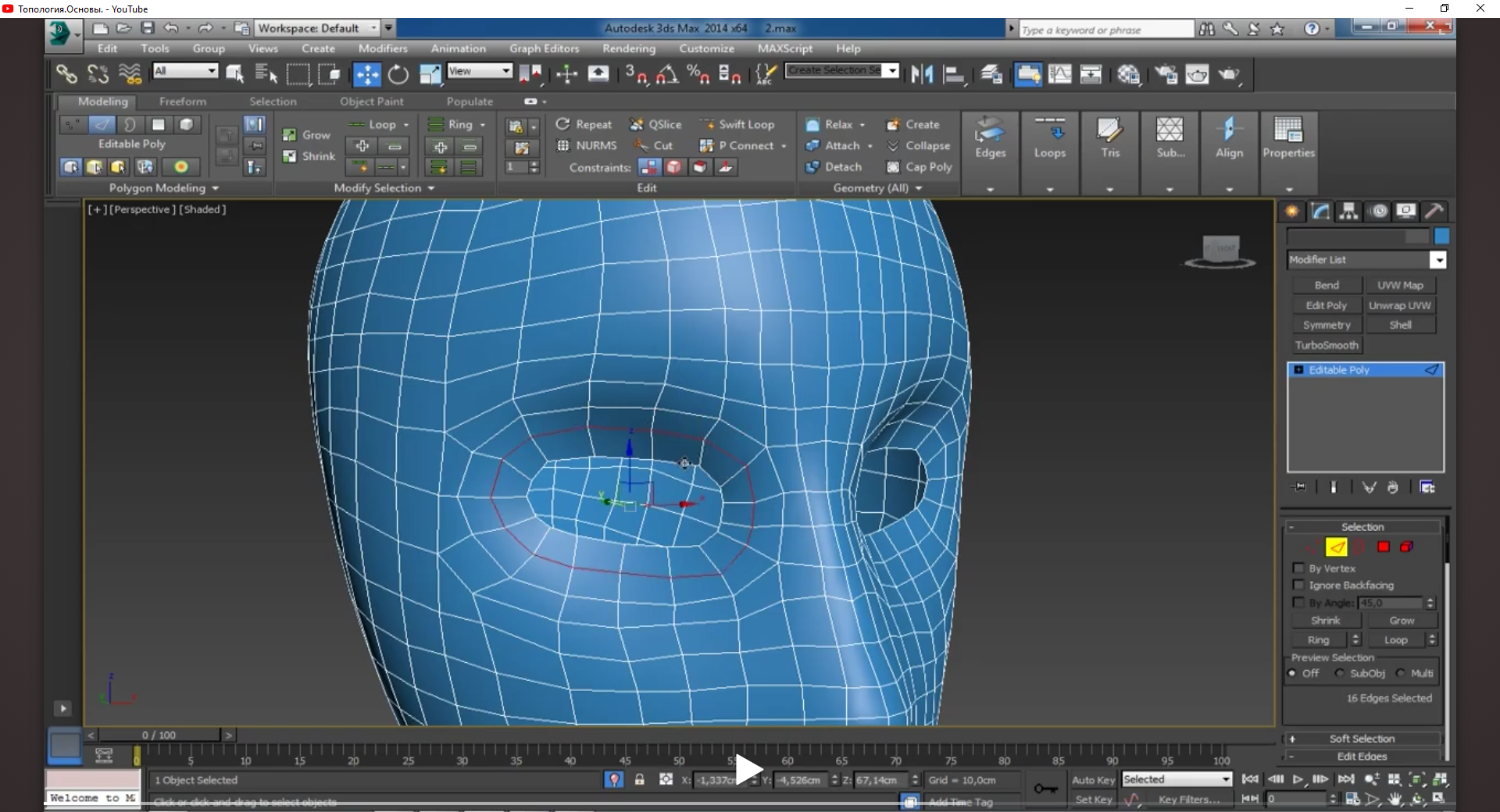 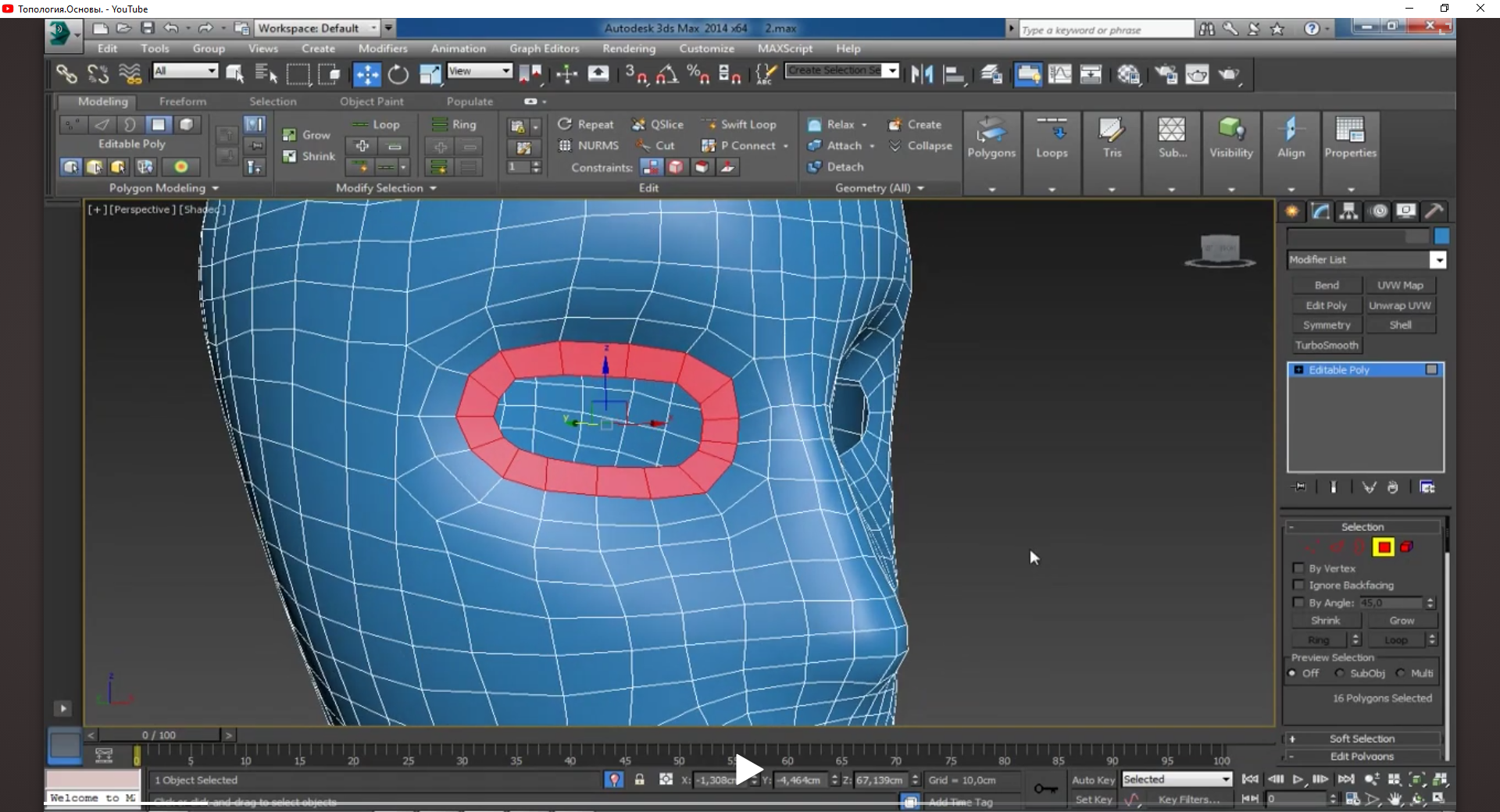 Звезда (полюса) ­– вершина, в которой сходятся не 4 ребра, а 3, 5 и более ребер
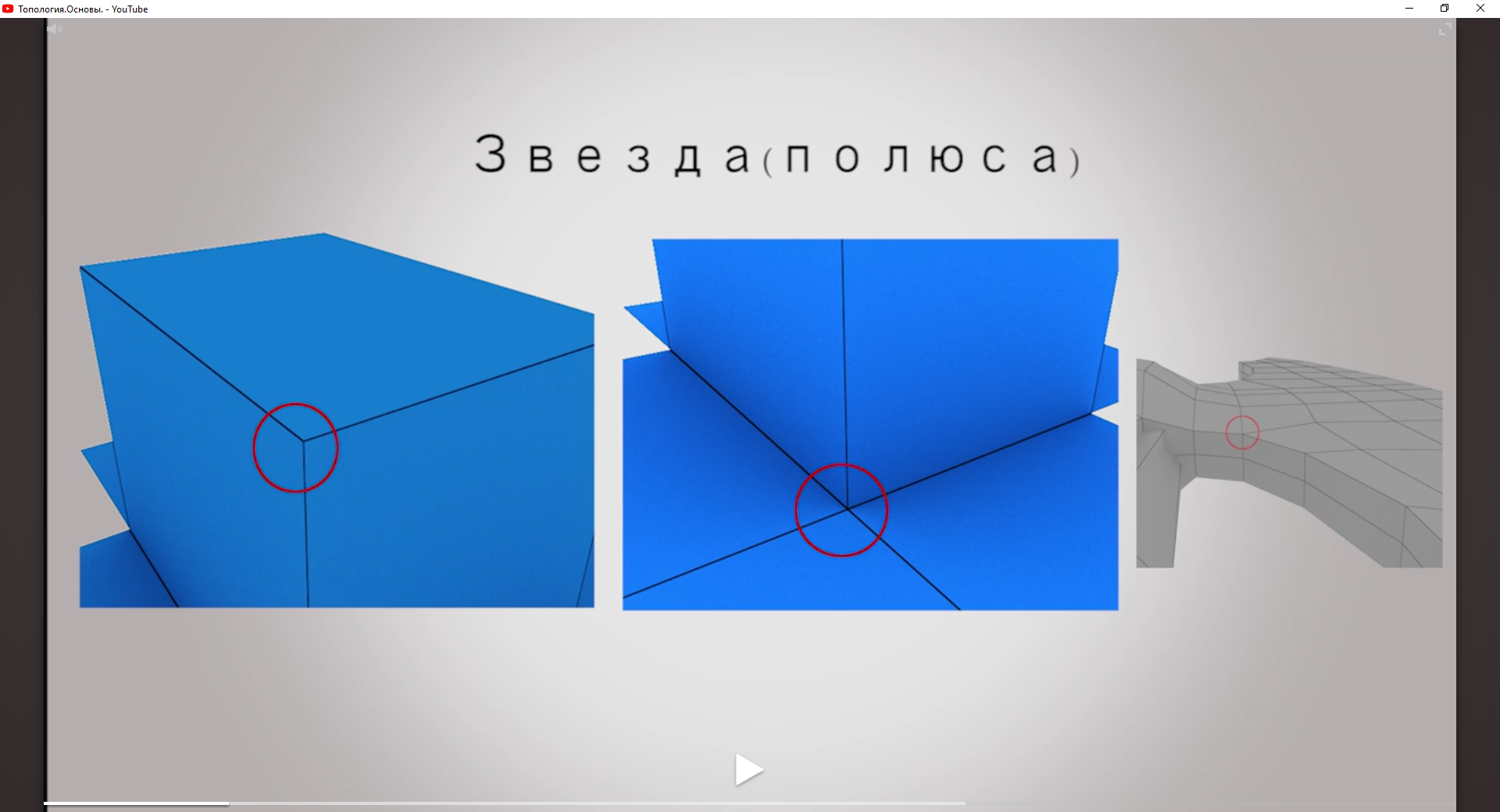 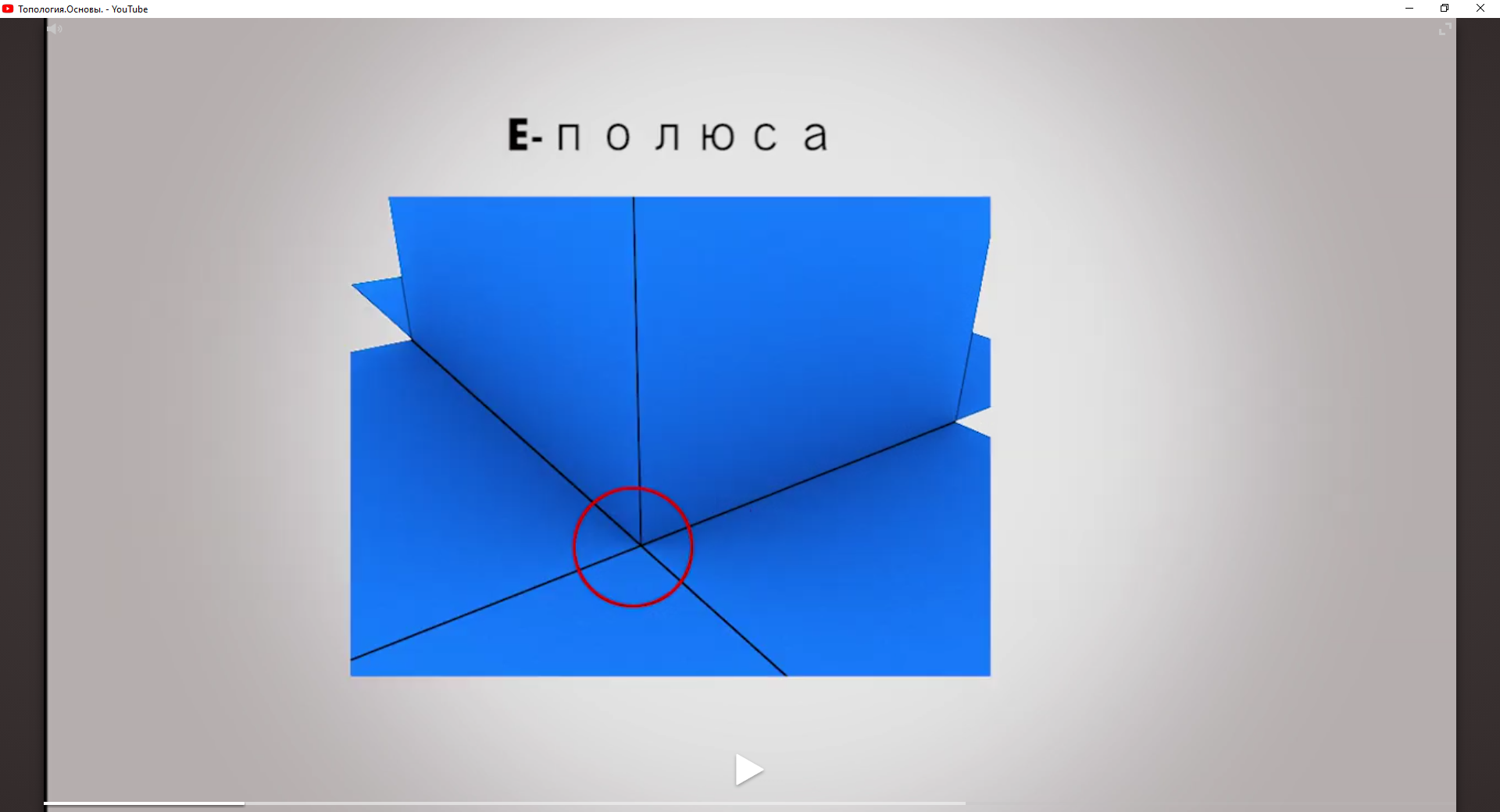 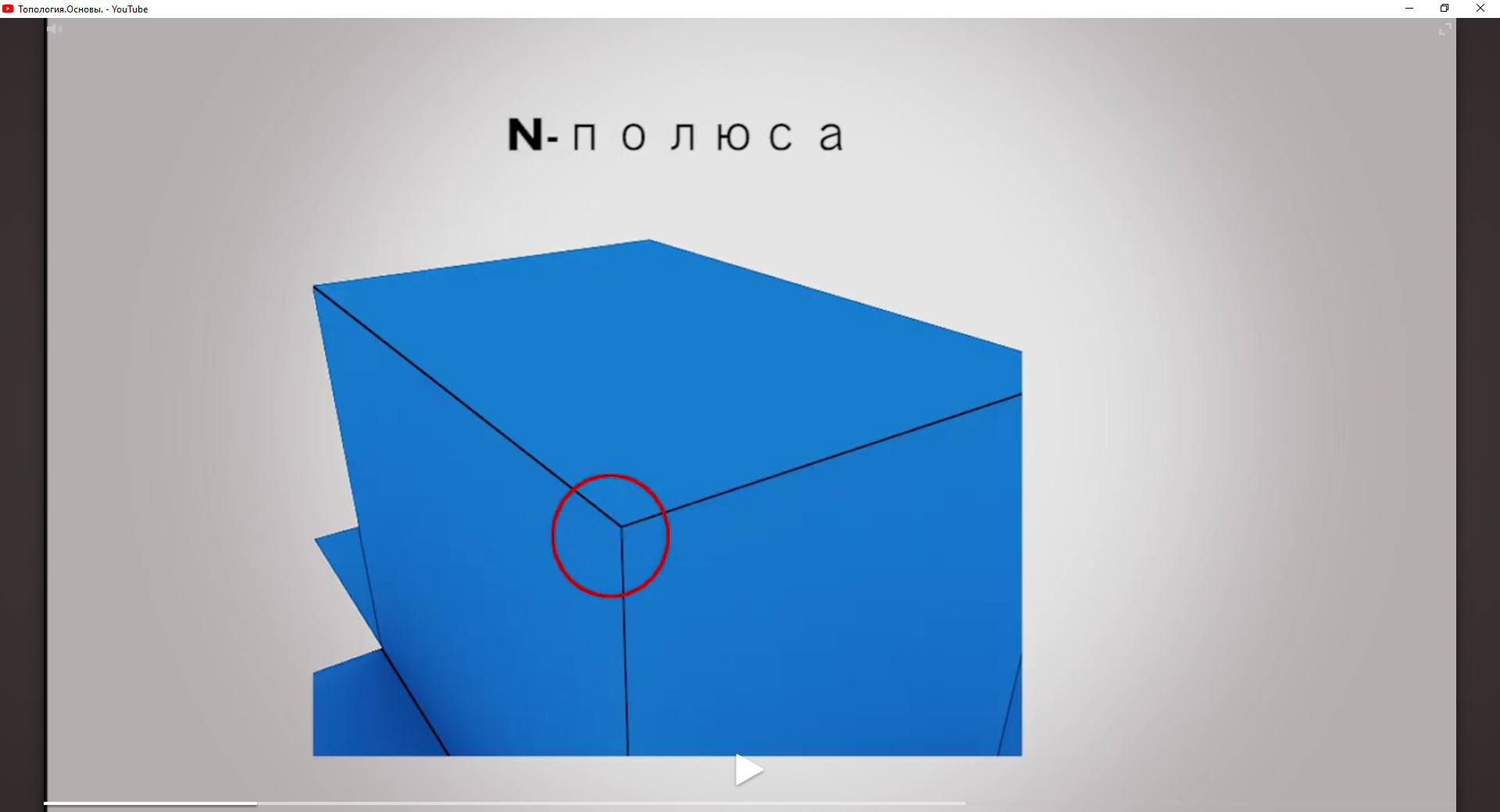 Какие полигоны нужно использовать в моделировании?
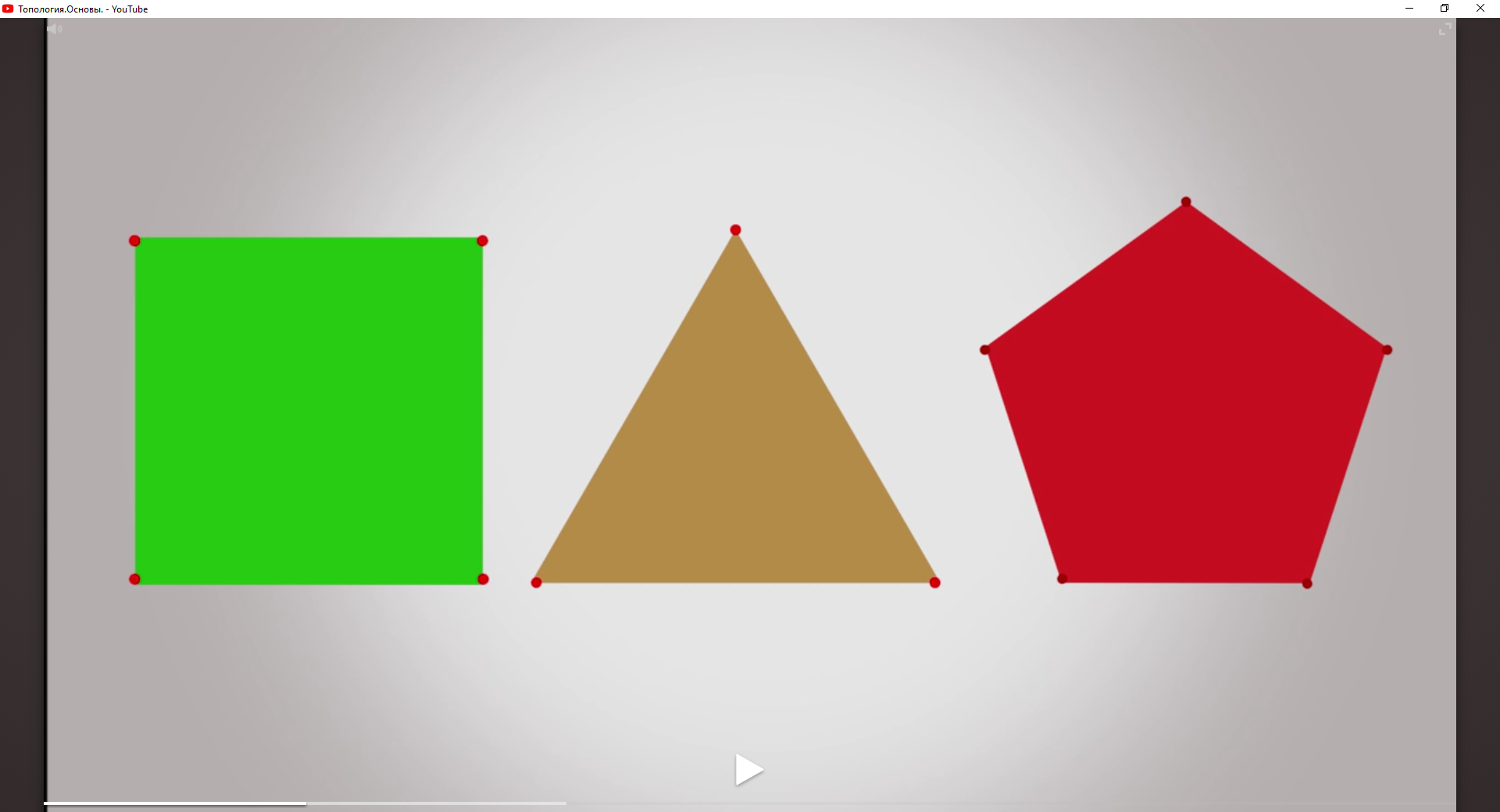 Игровые модели
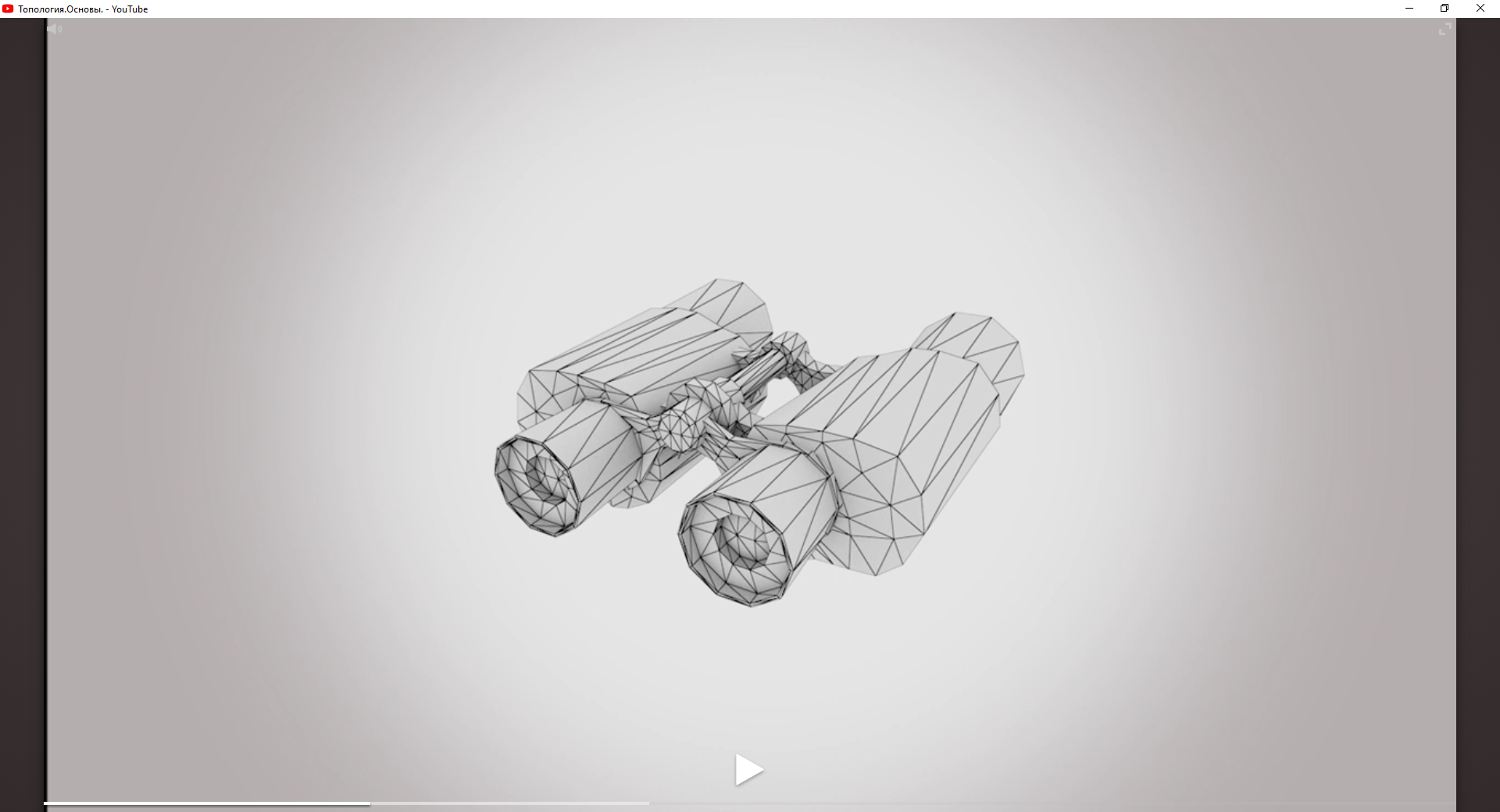 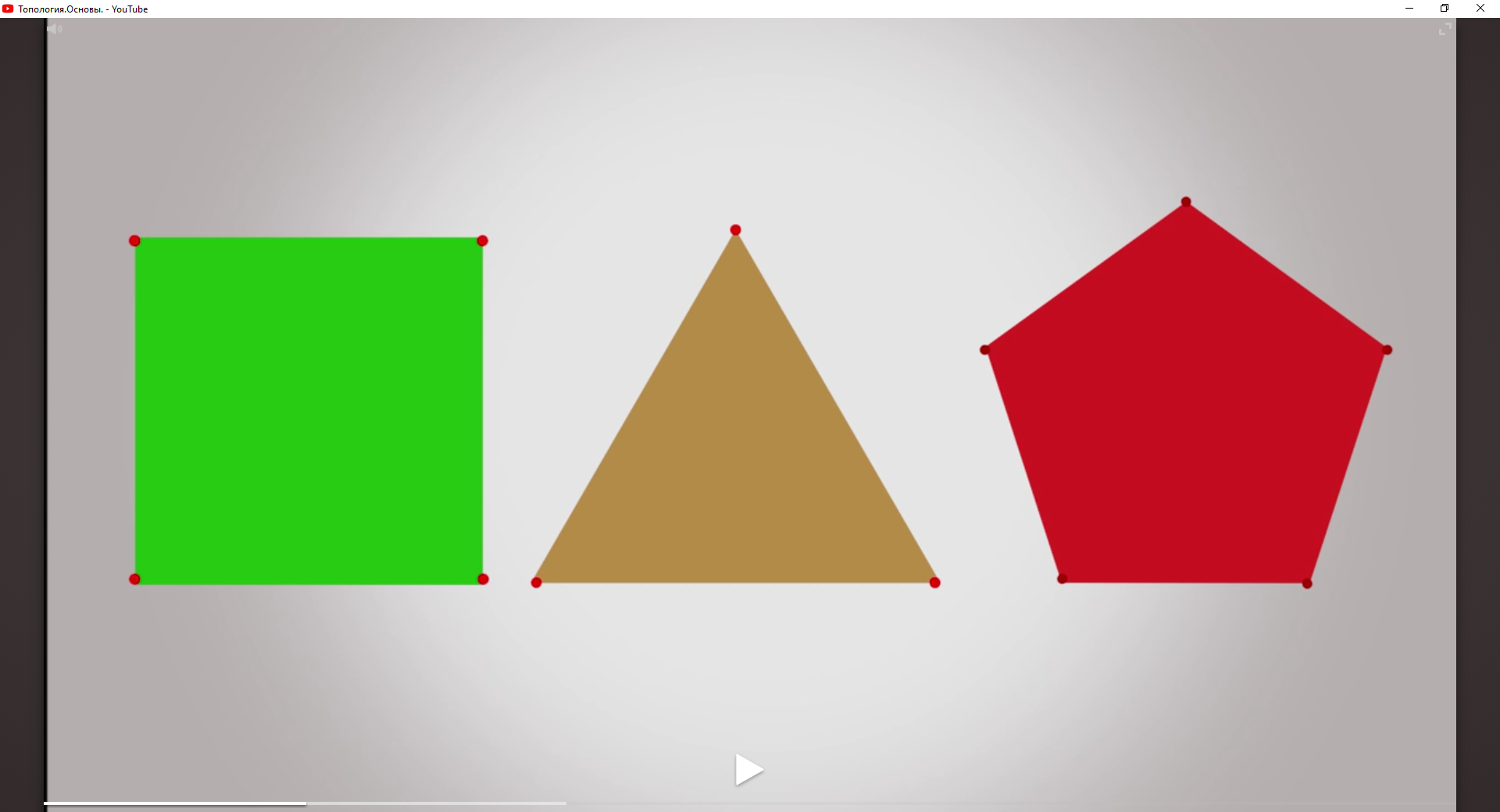 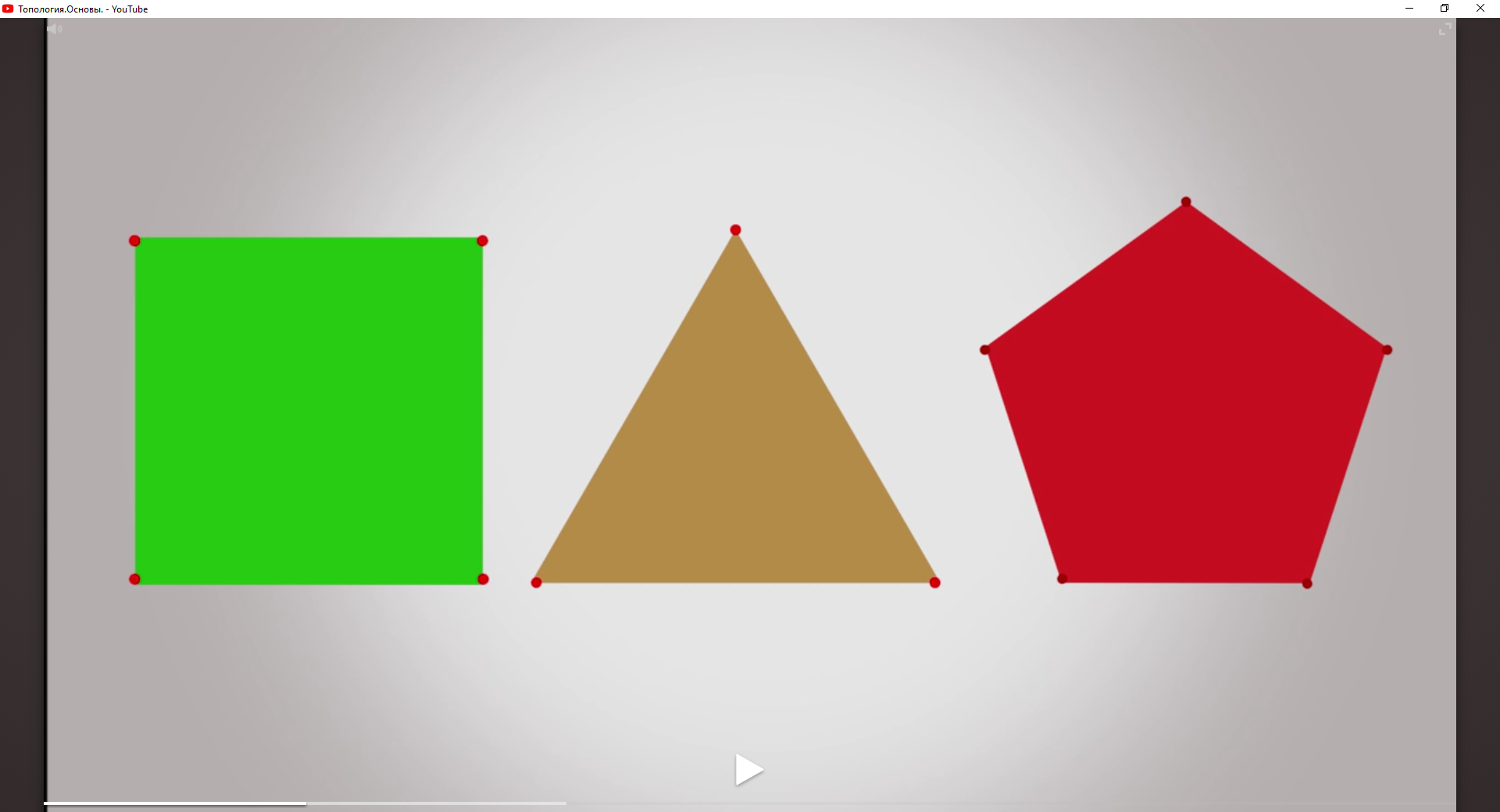 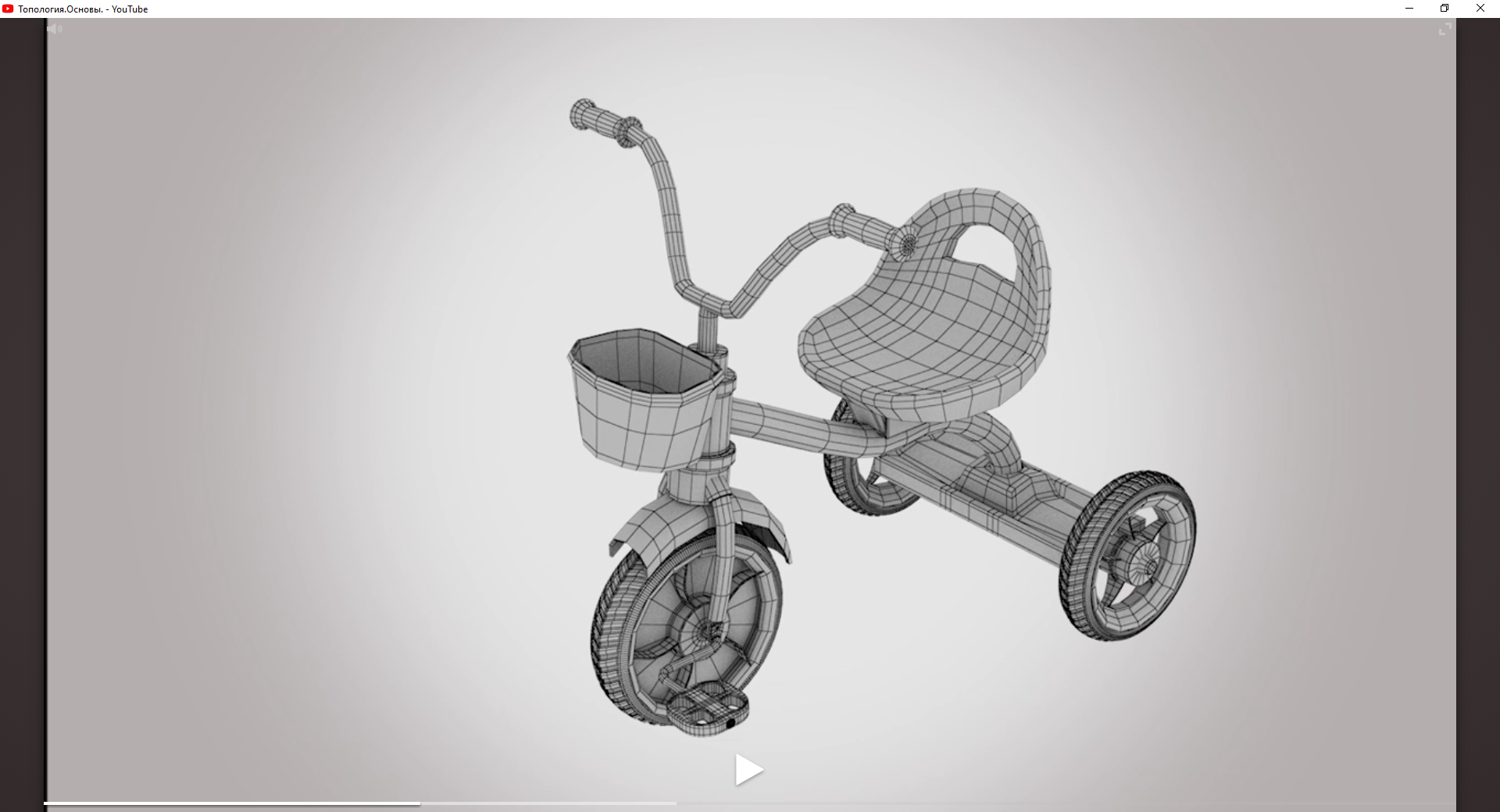 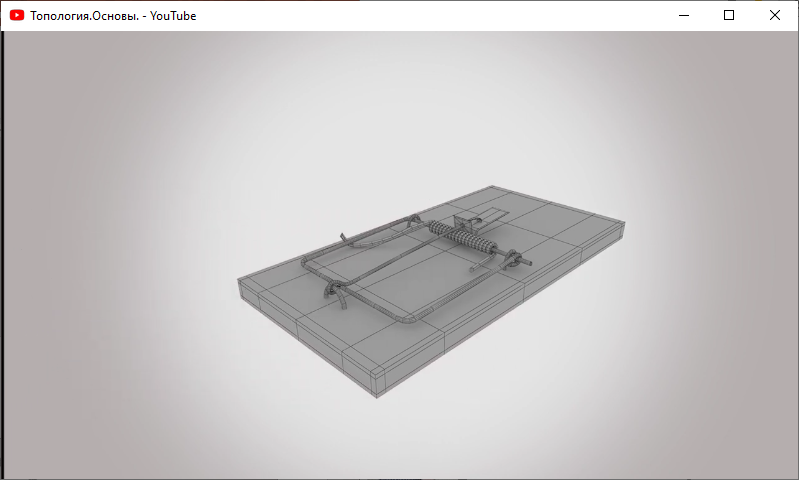 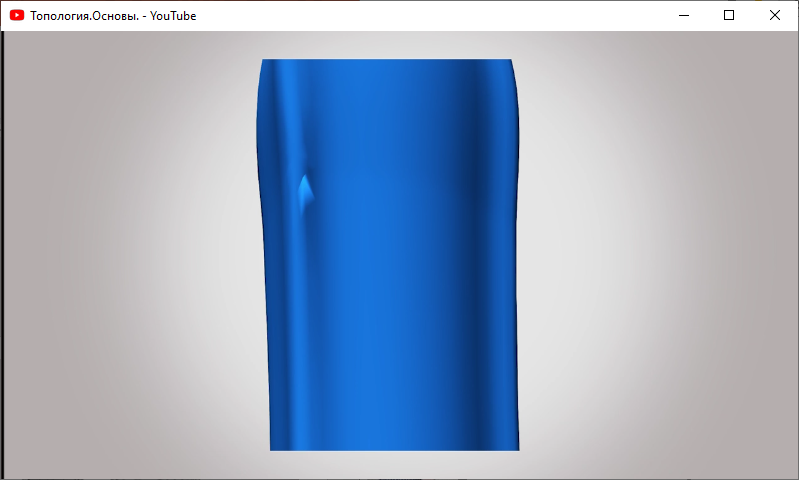 Если на сгибе модели будет треугольник или n-угольник, то при сглаживании будет искажение на сетке модели.
Принцип действия Subdivision surface
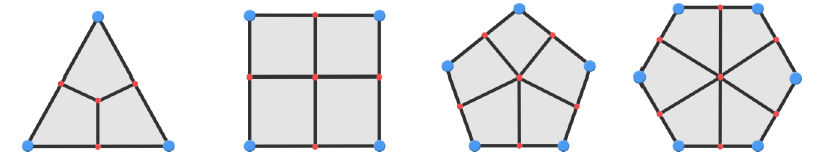 При создании модели следует начинать с базовой модели, на этом этапе определяются масштаб, пропорции, стиль, основная форма 3d модели.
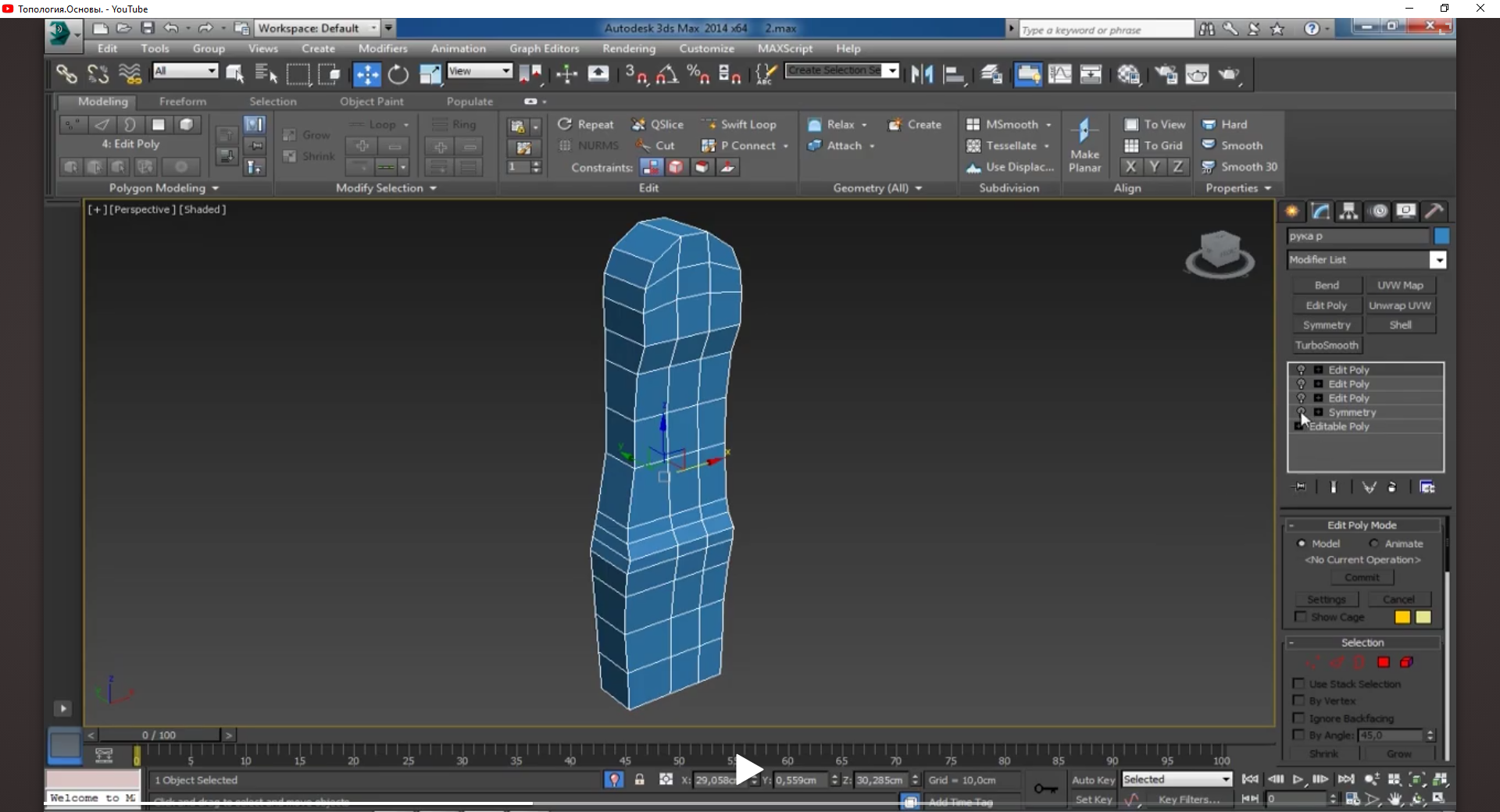 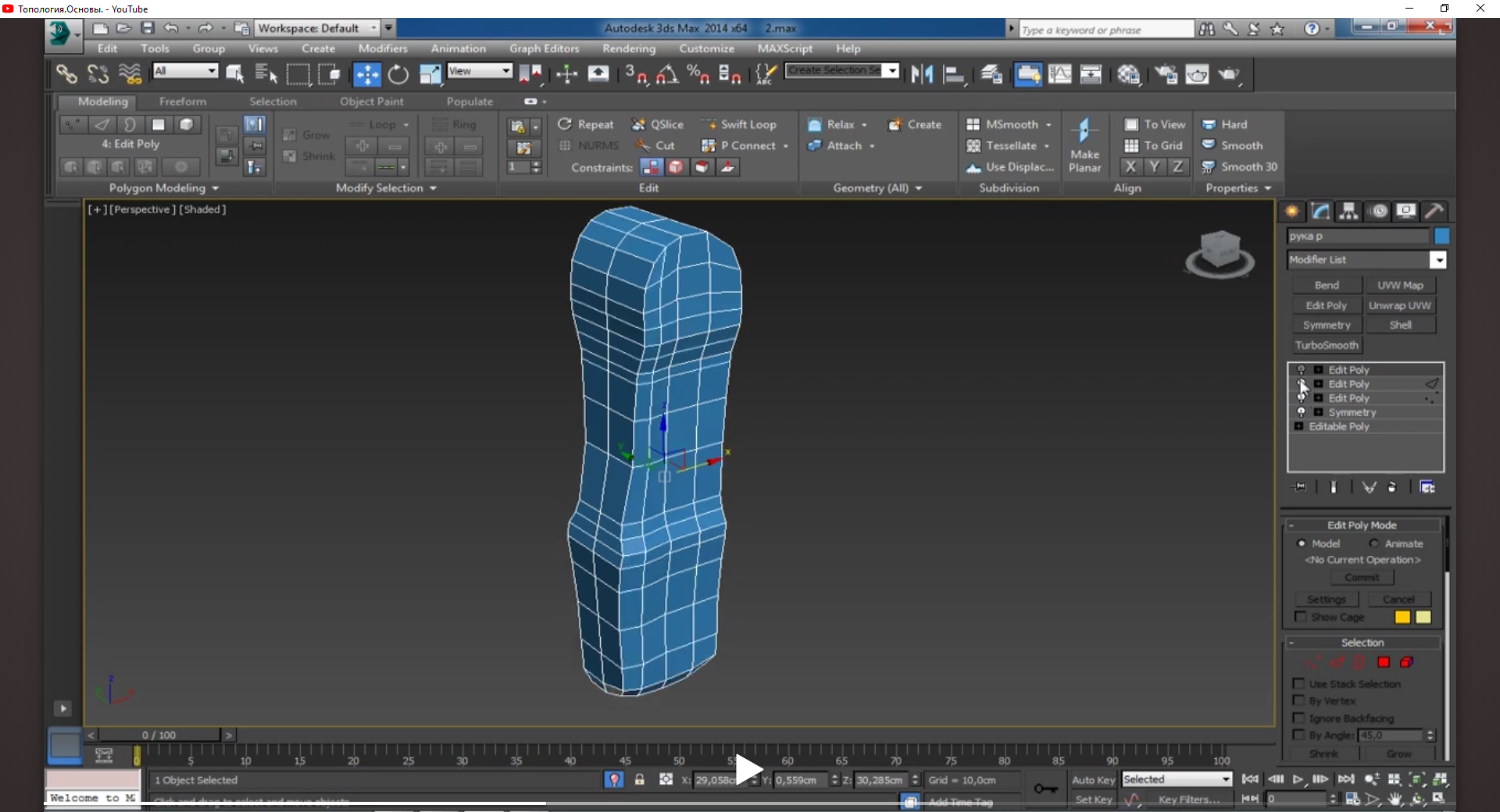 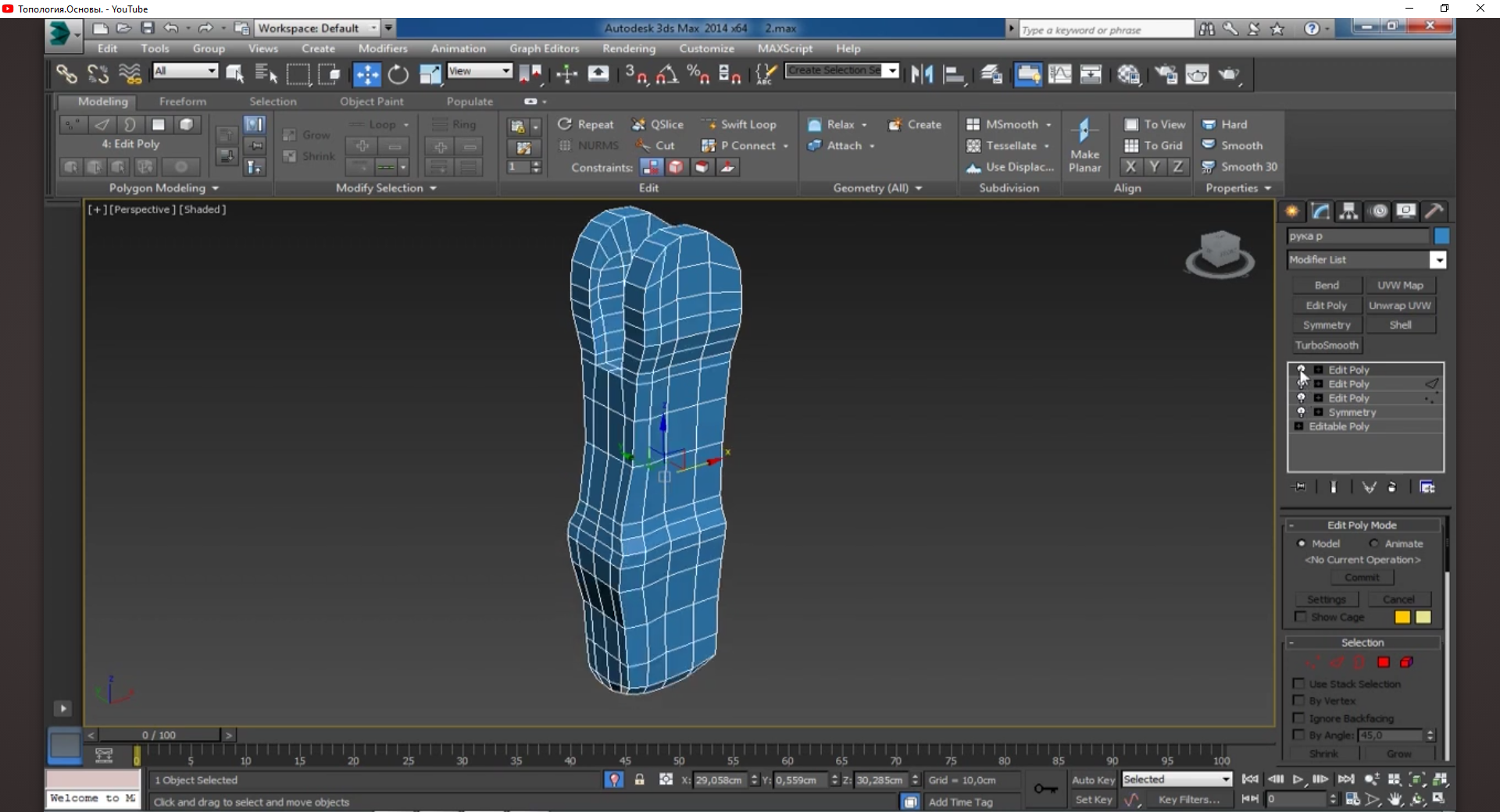 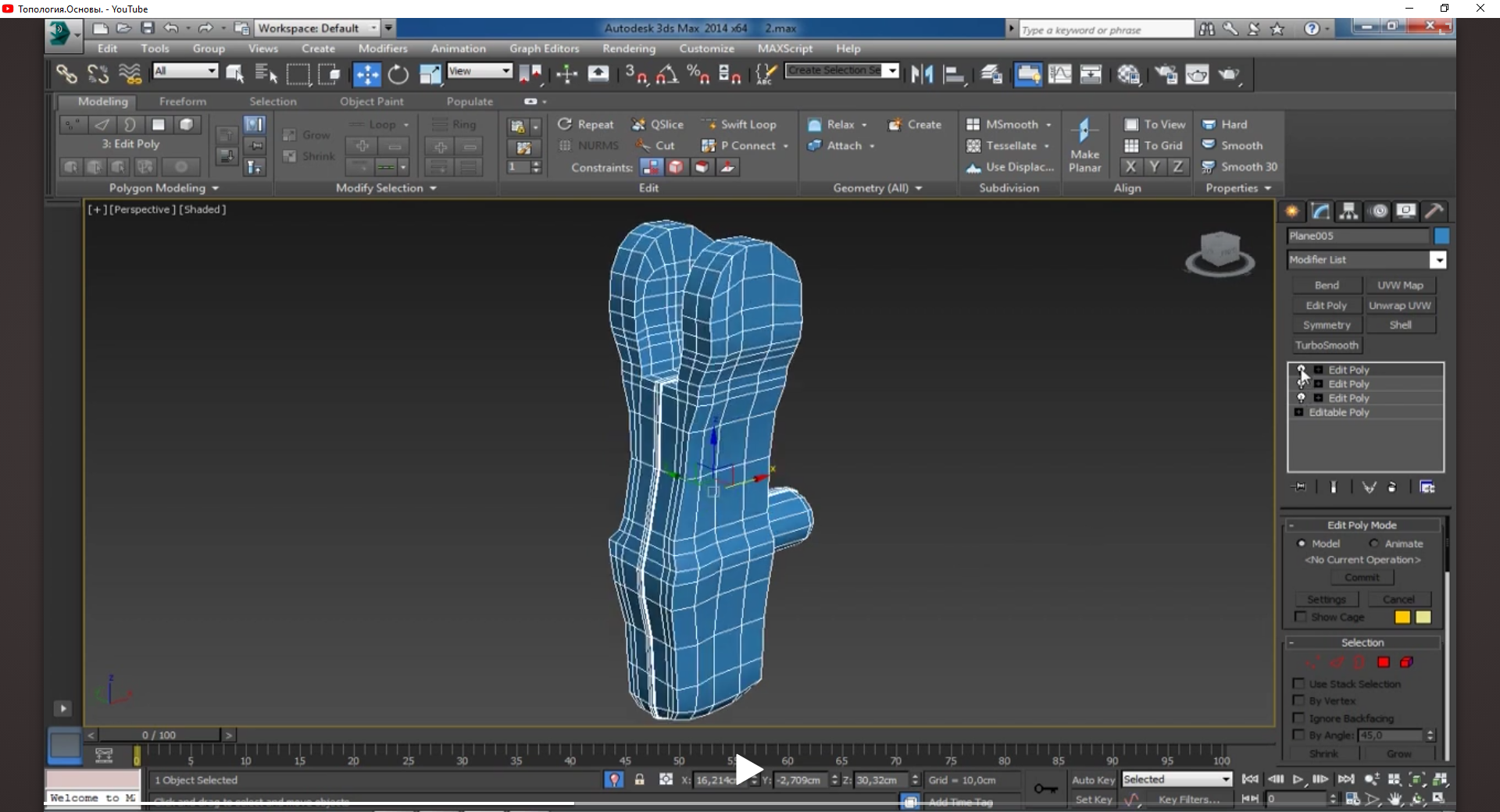 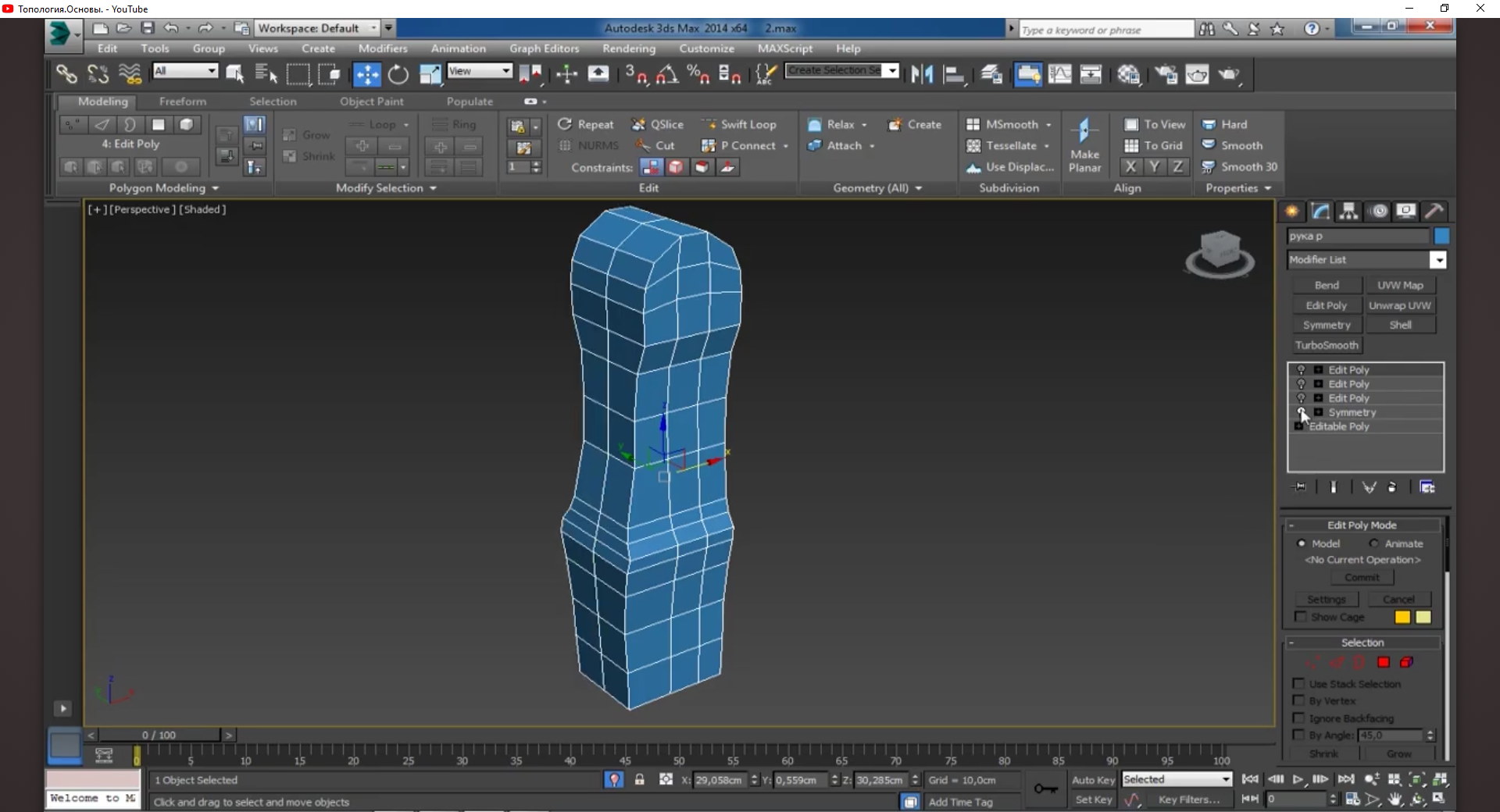 Рассмотрим подробнее на практике некоторые моменты построения топологии.
Создание круглых отверстий
Добавление дополнительных ребер на изогнутой поверхности
Построение топологии без уплотнения сетки
Вырезание отверстий на кривых поверхностях
Источники
https://www.youtube.com/watch?v=Nr3tz41hCUo
https://www.youtube.com/watch?v=Dm2GP2p4Etk